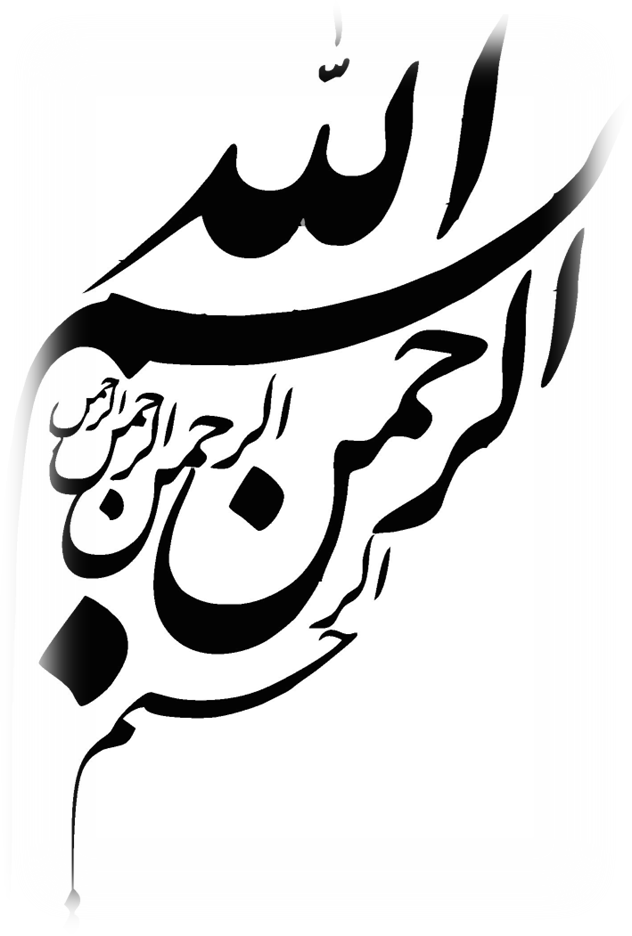 کارگاه بیماری فشاری خون بالا
دانشگاه علوم پزشگی گیلان
شبکه بهداشت و درملن شهرستان فومن
گروه پیشگیری و مبارزه با بیماریهای غیرواگیر
آرزو سلیمی
فوت روزانه 23-25 نفر بر اثر بیماری های قلبی عروقی در استان گیلان
روزانه 3 نفر به سرطان پستان مبتلا می شوند.
روزانه 2 نفر به سرطان کولورکتال مبتلا می شوند.
روزانه 16 نفر به سرطان مبتلا می شوند (همه انواع سرطان).
روزانه 7 نفر بر اثر ابتلا به سرطان می میرند.
بروز سرطان در 100هزار نفر جمعیت استان : 183/5     در کشور:  173/47
شیوع فشار خون بالا :43/53%                        " رتبه اول کشور"
شیوع دیابت:            18/75 %                       " رتبه سوم کشور"
میزان کلسترول بالای 200:  41/06 %          "رتبه اول کشور"
میزان تری گلیسرید بالا:    43/46%                  "رتبه ششم کشور"
اضافه وزن(BMI 25-30):     37/3 %                 " رتبه 17 کشور"
چاقی(BMI بالای 30):        34/42 %                " رتبه اول کشور"
مجموع اضافه وزن و چاقی
 71/72% کل جمعیت
فشارخون نیرویی است که خون بر دیواره رگ ها وارد می کند
فشارخون سیستولیک(انقباصی یا ماکزیمم): فشاری که قلب هنگام انقباص بطن
 چپ در اثر پمپاژ خون در رگها بوجود می آورد.

فشار خون دیاستولیک (انبساطی یا استراحتی یا مینیمم): فشاری که هنگام
 استراحت بین دو ضربان قلب در داخل رگ وجود دارد
فشارخون به دو عامل بستگی دارد:1-مقدار خونی که در هر دقیقه به وسیله قلب به درون شریان آئورت پمپ می شود(6-5 لیتر)2-مقاوت رگ، یعنی مقاومتی که بر سر راه خروج خون از قلب در رگها وجود دارد.
فشارخون حاصل ضرب برون ده قلب و مقاومت عروق محیطی است.با تغییر برون ده قلب یا مقاومت رگ مقدار فشارخون تغییر می کند.

برای افراد 18 سال و بالاتر
فشارخون طبیعی، کمتر از 120/80 در نظر گرفته می شود.
جدول طبقه بندی فشارخون بر مبنایJNC8
اگر فشارخون به طور دائمی و در طی چندین اندازه گیری و در چند موقعیت مختلف بالاتر از حد طبیعی باشد(مساوی یا بیش از 140/90 میلی متر جیوه)

به آن فشارخون بالا می گویند.
فشارخون بالای سیستولی (ایزوله)
علت فشارخون بالای سیستولی (ایزوله)
        
             1.  سخت شدن جدار رگ
           2. افزایش برون ده قلبی ناشی از
انواع فشارخون بالا:
فشارخون اولیه
     95% بیماران فشارخونی را شامل می شود.
     علت بروز فشارخون بالا مشخص نیست.
     عوامل خطری مانند سن بالا، جنس مرد، مصرف زیاد نمک، چاقی، دیابت و سابقه خانوادگی در بروز آن  دخالت دارند.

فشارخون ثانویه
      تقریبا علت تمام فشارخون های ثانویه تغییر در ترشح هورمون ها و یا کارکرد کلیه است.
      بیماریهای زمینه ای مثل بیماری پارانشیم کلیه، آلدوسترونسیم اولیه، فئوکروموسیتوم، کوآرکتاسیون آئورت و سندرم کوشینگ مهم ترین عامل بروز فشارخون بالای ثانویه هستند.

فشارخون ثانویه با درمان به موقع بیماری زمینه ای، قابل برگشت است
توجه به این نکته ضروری است
عوامل متعددی مانند:
 وراثت، 
محیط، 
حساسیت به نمک، 
سطح رنین پلاسما، 
میزان حساسیت به انسولین،
یون هایی مثل سدیم، کلر، کلسیم 
اختلال چربی خون
مصرف سیگار و الکل
بر میزان فشارخون تاثیر بسزایی دارند.
عوامل تغییرناپذیر در بروز فشارخون
1 – سن: سخت تر شدن دیواره عروق بزرگ بعلت کاهش تعداد فیبرهای الاستیک ( بروز فشارخون سیستولی ایزوله در افراد مسن )2 – ژنتیک:  احتمال فشار خون در فرزند : 
           فشارخون نرمال در والدین            3% 
ابتلا یکی از والدین به پر فشاری خون       28% 
   ابتلاء هر دو والد به پرفشاری خون        45% 
(غربالگری و معاینه فرزندان و برادران و خواهران افراد مبتلا به فشارخون بالا بصورت دقیق و همچنین پرهیز آنها از عوامل محیطی تاثیرگذار بر بیماریهای قلبی عروقی و افزایش دهنده فشارخون )3 – جنسیت(مرد ): بعد از بلوغ در مردان بالاتر و در حدود 50 سالگی برابر و پس از آن در زنان بعلل هورمونی و مرگ زودرس افزایش می یابد 
4 – نژاد: سیاهپوستان بیش از سفیدپوستان
عوامل خطرقابل تغییر در بروز فشارخون
تغذیه: 
مصرف میوه و سبزی های حاوی پتاسیم زیاد مثل گریپ فروت، مرکبات، زرد آلو، انبه، کشمش، سیب، هندوانه، خربزه، موز، توت
 فرنگی، هلو،گیلاس، تمشک، هویج، زردک، همچنین سیر و کرفس در کاهش فشارخون موثر بوده
 چربی های اشباع شده و قهوه و چای می توانند باعث افزایش فشارخون شوند
فعالیت جسمانی: (کاهش تحرک می تواند منجر به افزایش میزان فشارخون شود ( 35 تا 50% بیشتر از افراد دارای فعالیت منظم) 
اضافه وزن و چاقی:
استرس: ( افزایش فعالیت سمپاتیک )

سایرعوامل: 
 مصرف قرص ضد بارداری(کنترل فشار هر 3 ماه ) – مقاومت به انسولین و ....
فشارخون در کودکان
فشارخون کودک 3 سال و بالاتر در هر نوبت مراجعه اندازه گیری و ثبت می شود.
هدف غربالگری نیست
" هدف ثبت روند فشارخون از کودکی تا بزرگسالی است"
فشارخون( 4 تا 5% ) سومین بیماری شایع کودکان بعد از چاقی ( 15تا25% ) و آسم (7%)  در امریکا  است 
تقسیم بندی فشارخون کودکان با بزرگسالان متفاوت است( پرسنتایل percentile  بر حسب جنس و سن و قد ) 
فشارخون ثانویه در کودکان شایعتر از بزرگسالان است و با بالارفتن سن ، اولیه بیشتر می شود.
فشارخون بالا در پسرها بیشتر از دخترها است
فشارخون بالا در سن زیر 7 سالگی معمولا وجود ندارد.
             علل آن: چاقی، چربی خون بالا،  دیابت، بیماری کلیوی و بیماری قلبی
علائم و نشانه ها فشارخون در اطفال
 معمولا پنهان
 در صورت شدید بودن:
 سردرد، علائم بینایی،  خونریزی از بینی، تهوع،  تغییرات شبکیه (50%> موارد)
علائم فشارخون بالا
مهمترین علامت:                             بی علامتی 
قاتل بی صدا   ( (Silent killer
سایر علائم:                         سردرد صبحگاهی، سرگیجه، تاری دید
اغلب بیماران قبل از بروز عوارض "  بدون علامت"  هستند
مهمترین مانع در تشخیص و کنترل بیماری در سطح جامعه است به عبارت دیگر فشارخون
 بالا علامت خاصی ندارد بلکه عارضه دارد و باید با معاینات دوره ای - در صورت وجود عوارض - اقدام به درمان نماییم .

سردرد: در 10 تا 20% بیماران وجود دارد
موانع کنترل فشارخون بالا
عدم وجود علامت 
 عمده ترین مانع تشخیص و درمان بیماری است 
 بعلت فقدان علائم آزاردهنده، بیمار رغبتی  برای مراجعه به پزشک و مصرف مرتب دارو و حتی تحمل عوارض جانبی خفیف آن را احساس نمی کند
 لذا 
 ارتباط مناسب پزشک و بیمار و جلب اعتماد و آگاه نمودن او از ماهیت بیماری و عوارض آن می تواند وی را به پیروی
 از دستور پزشک تشویق کند .
موانع شامل :
1 - عدم رعایت دستور پزشک  بعلل: مشکل ارتباط پزشک با بیمار، مشکلات تشخیصی و رفتاری، عوارض جانبی داروها
2 – فقدان پاسخ مناسب به داروهای تجویزی بعلل : انتخاب نادرست دارو، تداخلات داروئی، فشارخون ثانویه و عدم توجه به برطرف کردن علت اولیه آن 
3 – عوامل و بیماریهای همراه  مثل : نارسائی کلیه، چاقی، استرس
4 – مشکلات اقتصادی
اندازه گیری فشارخون
در اندازه گیری فشارخون نکات زیر باید مورد توجه قرار گیرد:
آرامش کامل بیمار (بیمار حداقل 5 دقیقه قبل از اندازه گیری فشارخون در یک اتاق آرام استراحت کرده باشد)
انتخاب بازوبند متناسب با اندازه بازوی بیمار(حداقل طول و عرض کیسه لاستیکی درون بازوبند به ترتیب 80 درصد و 40 درصد قسمت میانی بازو باشد)
عدم مصرف قهوه، سیگار و غذا و عدم انجام فعالیت بدنی شدید و تخلیه کامل مثانه نیم ساعت قبل از اندازه گیری فشارخون
افراد سالخورده یا مبتلا به دیابت ممکن است کاهش فشارخون وضعیتی (ارتواستاتیک هیپوتانسیون) داشته باشند. وجود این حالت در انتخاب داروهای ضدفشارخون کمک کننده است.به طور طبیعی فشار دیاستول و سیستول افراد در حالت ایستاده به ترتیب افزایش و کاهش مختصری می یابد.

"کاهش فشارخون سیستولیک به میزان بیش از 20 میلی متر جیوه نشانگر ارتواستاتیک هیپوتانسیون است"
ارتواستاتیک هیپوتانسیون معمولا در افرادیکه بدلیل فشارخون بالا 
دچار آسیب های عضوی نظیرکاریومگالی، CHF و یا بیماری عروقی شده اند
 بیشتر مشاهده می شود.
توجه به نکات زیر اهمیت دارد
اگر کاف بزرگتر از بازو باشد، فشارخون پایین تر
و
اگر کاف کوچکتر از بازو باشد، فشارخون بالاتر نشان داده می شود.

فشارخون دست راست کمی بیشتر از دست چپ است.
 
داروهای مسکن مثل آسپرین، بروفن، ایندومتاسین، دیکلوفناک، مفنامیک اسید، پیروکسیکام باعث افزایش فشارخون می شوند.

فشارخون گرفته شده توسط جنس مخالف و  یا فرد ناآشنا و یا از نژاد دیگر و در بیمارستان یا مطب می تواند بالاتر باشد
فشارخون یک پدیده همودینامیک است و تحت تاثیر عوامل زیادی قرار دارد
 که این عوامل اغلب سبب افزایش فشارخون تا بیش از 20 میلی متر جیوه می شوند.

فشار خون در طول روز تحت تاثیر مختلفی از جمله:
وضعیت بدن
فعالیت مغز
فعالیت گوارشی
فعالیت عضلانی
تحریکات عصبی
تحریکات دردناک
مثانه پر
عوامل محیطی مثل دمای هوا و میزان سرو صدا
مصرف دخانیات، الکل، قهوه و دارو
برای اندازه گیری فشارخون
 در هر شرایطی(مطب، بیمارستان،خانه و...)
باید عوامل تاثیرگذار بر فشارخون مورد توجه قرار گیرد.
به سه طریق می توان فشارخون بالا را در فرد تایید کرد:
هولترمونیتورینگ فشارخون
                اندازه گیری فشارخون حداقل هر ساعت دو بار در ساعات فعال روز یعنی ساعات 22-8 
(حداقل 14 بار اندازه گیری طی این مدت)

اندازه گیری فشارخون در منزل 4 روز، روزی دوبار"صبح و عصر" (بهتر است 7 روز صبح و عصر فشارخون اندازه گیری شود)

پزشک در 2 ویزیت در فاصله یک تا 4 هفته، فشارخون را اندازه گیری کند
                                            در هر ویزیت دو نوبت اندازه گیری با فاصله 2 دقیقه و محاسبه میانگین فشارخون ضروری است
در صورتیکه متوسط فشارخون های اندازه گیری شده 140/90 میلی متر جیوه یا بیشتر باشد
 یا
در صورتیکه فشارخون مساوی 180/110 و بالاتر باشد در همان ویزیت اول 
درمان دارویی باید آغاز شود.
در اندازه گیری فشارخون در منزل یا هولترمونیتورینگ 
اگر متوسط فشارخون 135/85mmHg و بالاتر باشد
فرد مبتلا به فشارخون است و باید درمان شود

    به کسانیکه دارای فشارخون 139-120 و 89-80 mmHg هستند( پره تانسیون)
و
دیابت، بیماری عروق کرونر یا آترواسکلروز عروق محیطی و آنوریسم آئورت و ابتلا اندام های حیاتی ندارند
اصلاح شیوه زندگی توصیه می شود و باید یک سال بعد برای اندازه گیری فشارخون مراجعه نمایند

در صورت ابتلا به هریک از موارد مذکور، علاوه بر اصلاح شیوه زندگی، 
درمان دارویی نیز شروع می شود.
مدت درمان غیردارویی به تنهایی
در بیمارانیکه فشارخون 140/90 تا کمتر از 160/100 mmHg دارند 
باید کوتاه باشد(3 ماه)

درصورت عدم کنترل فشارخون با این روش، باید درمان دارویی را علاوه بر توصیه های غیردارویی برای بیمار آغاز نمود

در بیمارانیکه فشارخون 160/100 و بالاتر دارند 
همراه با توصیه های غیردارویی از ابتدا درمان دارویی باید آغاز شود
درمان
هدف از درمان:
کاهش فشارخون به کمتر از 140/90 میلی متر جیوه در افراد زیر 60 سال

کاهش فشارخون به کمتر از 150/90 میلی متر جیوه در افراد بالاتر از 60 سال

هدف از درمان در افراد مبتلا به دیابت یا CAD (بیماری عروق کرونر)، آترواسکلروز محیطی و آنوریسم آئورت:
کاهش فشارخون به کمتر از 140/90 میلی متر جیوه در هر گروه سنی است
توصیه های غیردارویی (اصلاح شیوه زندگی)
کاهش وزن: اگر اضافه وزن وجود دارد (BMI≥25)
قطع مصرف الکل: درصورت مصرف
اصلاح الگوی تغذیه با تاکید بر کاهش میزان نمک مصرفی رژیم غذایی: کمتر از 5 گرم نمک در روز یا 2300 میلی گرم سدیم در افراد زیر 50 سال و کمتر از 3 گرم نمک در روز و یا کمتر از 1500 میلی گرم سدیم در افراد 50 سال و کسانیکه دچار فشارخون بالا و بیماری های قلبی عروقی هستند.
ترک دخانیات: در صورت مصرف
فعالیت بدنی: با شدت متوسط (فرد حین فعالیت قادر به صحبت نباشدیا ضربان قلب به 70-50% ماکزیمم ضربان "220 –سن " برسد) و حداقل روزی نیم ساعت در اکثر روزهای هفته "5 روز" (حداقل 150 دقیقه در هفته)
آموزش سازگاری با استرس هاو کنترل استرس(استرس نقش بسیار مهمی در افزایش فشارخون دارد)
مراقبت و پیشگیری از فشارخون
افزایش آگاهی مردم در مورد پیشگیری از فشارخون بالا و عوارض آن
تشویق به اندازه گیری فشارخون و الزام پزشک و اعضای تیم سلامت در هر بار ویزیت یا مراقبت بیمار
آموزش خودمراقبتی و گسترش آن برای پیشگیری از فشارخون بالا( از جمله آموزش نحوه اندازه گیری فشارخون در منزل)
فراهم کردن محیط برای رفتارهای سالم
ارائه آموزش های تذیه ای مناسب براساس محتوای آموزشی تغذیه در فشارخون
ترک مصرف الکل
مصرف نکردن دخانیات
فعالیت بدنی منظم با شدت متوسط حداقل نیم ساعت در حداقل 5 روز در هفته (150دقیقه در هفته)
کنترل وزن، قد و نمایه توده بدنی
تشخیص زودرس از طریق غربالگری (پیدا کردن افراد مبتلا و پیگیری و درمان آن)
سازگاری با فشارهای روحی روانی relaxation
احتیاط در تجویز و کنترل مصرف مکمل هایی مانند کلسیم، منیزیم یا پتاسیم
سپاس از توجه شما